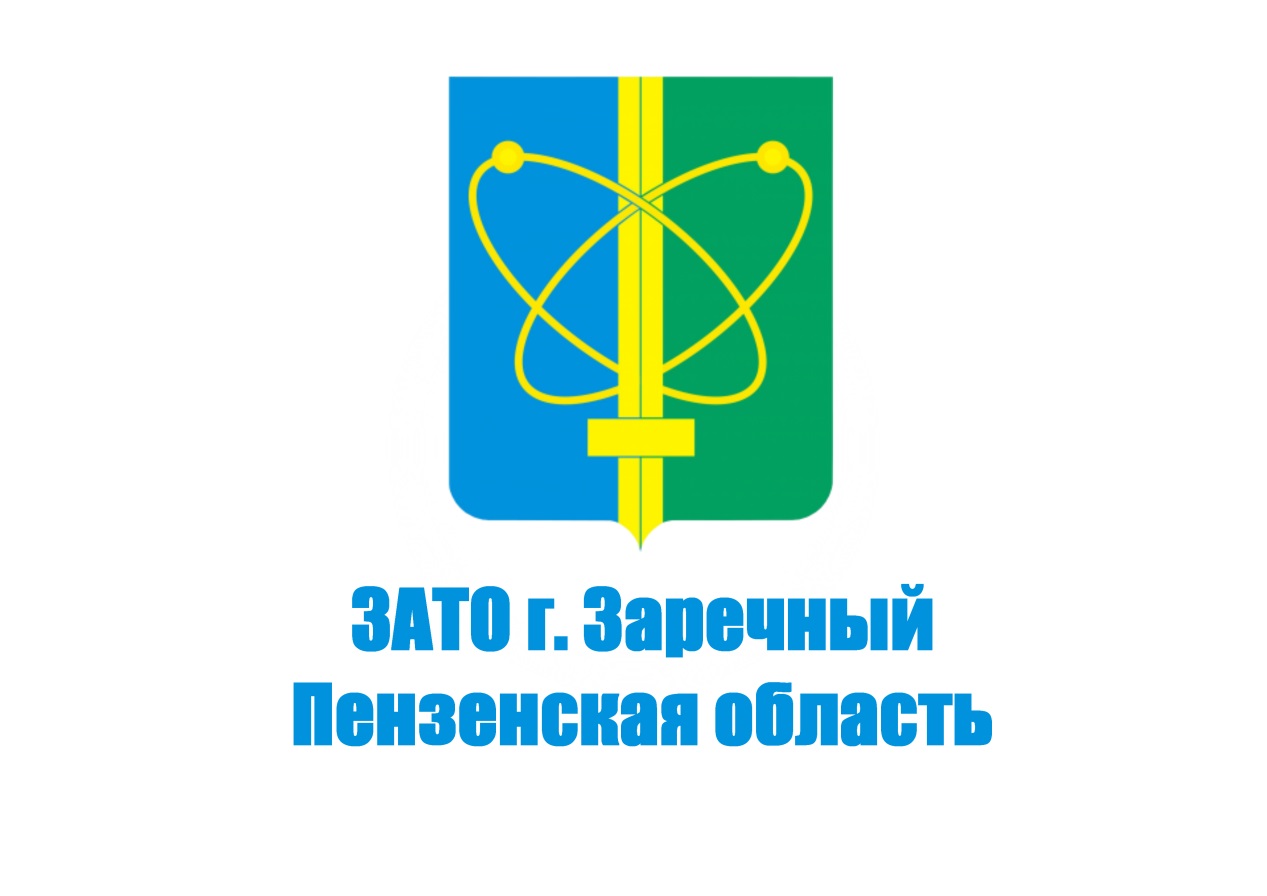 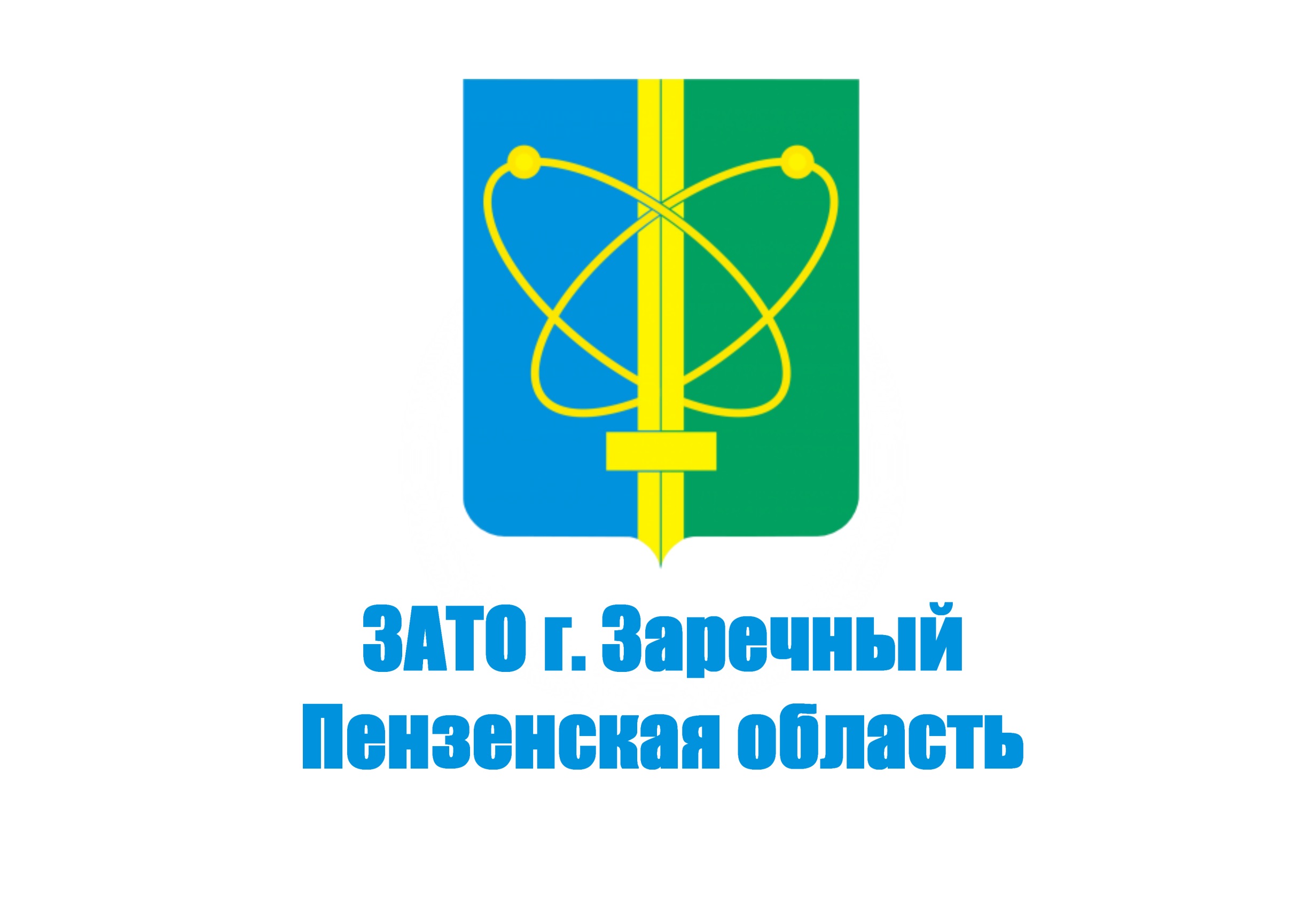 ОТЧЕТ ОБ ИСПОЛНЕНИИ 
БЮДЖЕТА ГОРОДА ЗАРЕЧНОГО
ЗА 2024 ГОД
Основные параметры исполнения бюджета в 2024 году, млн.рублей
Дефицит 
-33,7 
млн.рублей
Дефицит 
-52,7 
млн.рублей
2
Динамика и структура доходов бюджета, млн.рублей
3
Структура налоговых доходов в динамике, млн.рублей
2023 год
2024 год
612,0 млн.рублей
760,0 млн.рублей
Налог на доходы физических лиц
Специальные налоговые режимы
Акцизы
Налоги на имущество
Государственная пошлина
4
Структура неналоговых доходов в динамике, млн.рублей
68,8 млн.рублей
78,8 млн.рублей
Доходы от продажи
Штрафы
Доходы от использования имущества
Другие неналоговые доходы
Доходы от оказания платных услуг и компенсации затрат
5
Структура безвозмездных поступлений в динамике, млн.рублей
2023 год
2024 год
2164,5 млн.рублей
2077,4 млн.рублей
Дотации, связанные с особым режимом функционирования ЗАТО
Дотации на поддержку мер по обеспечению сбалансированности бюджета
Другие безвозмездные поступления (субвенции, иные межбюджетные трансферты, возвраты прошлых лет)
Прочие дотации бюджетам городских округов
Субсидии (средства, поступающие в бюджет города на условиях софинансирования)
6
Расходы бюджета на реализацию муниципальных программ в 2024 году
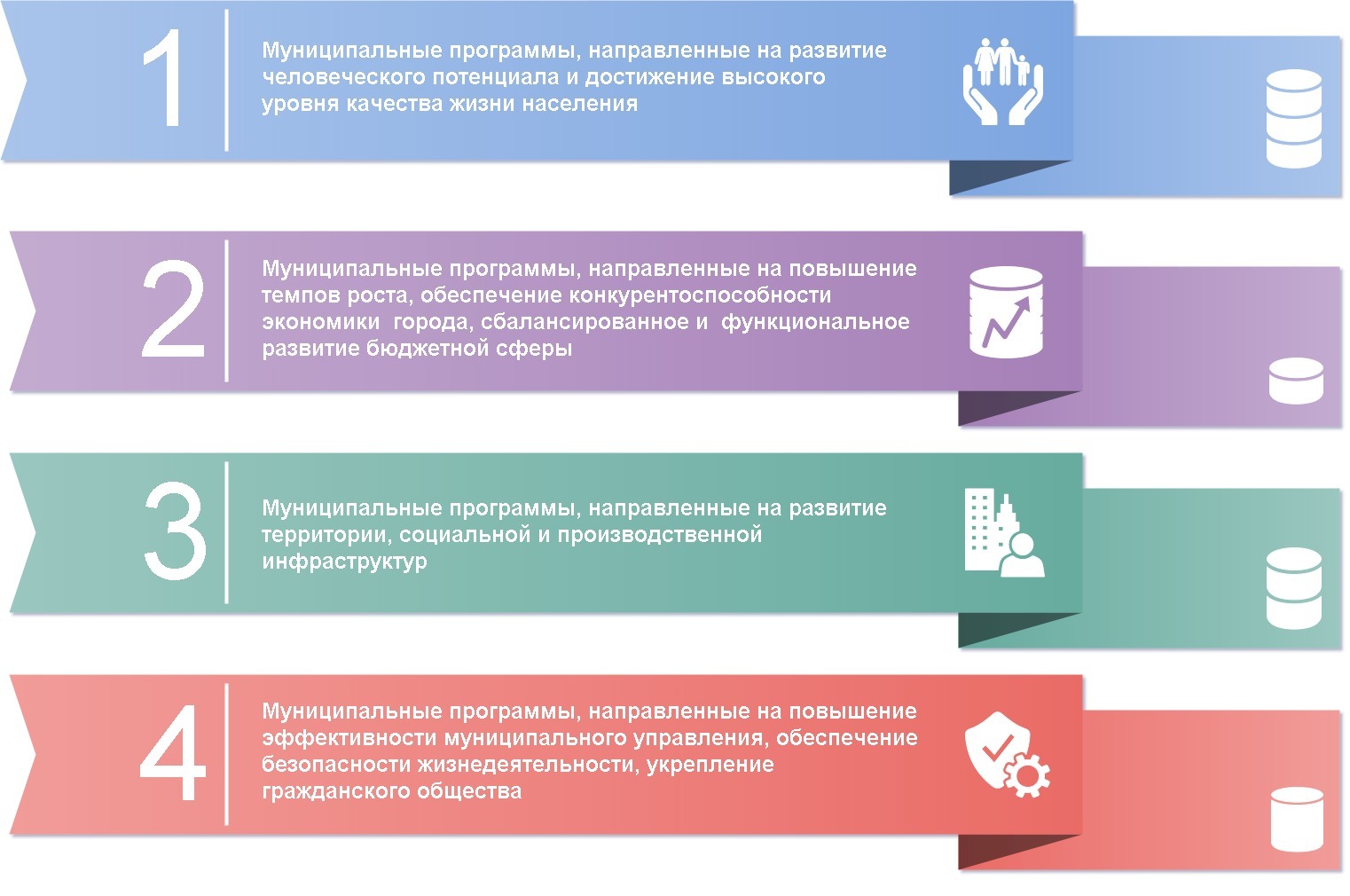 2044,8млн.рублей
124,8млн.рублей
449,3млн.рублей
209,2
млн.рублей
7
Функциональная структура расходов в 2024 году, млн.рублей
Образование (1270,0 млн.рублей)
Культура (265,6 млн.рублей)
Социальная политика (386,9 млн.рублей)
2949,9млн.рублей
Физическая культура и спорт (199,4 млн.рублей)
Средства массовой информации (32,9 млн.рублей)
Обслуживание муниципального долга
 (0,5 млн.рублей)
Здравоохранение (6,7 млн.рублей)
Экономика (247,8 млн.рублей)
Общегосударственные вопросы (350,3 млн.рублей)
Национальная безопасность (29,6 млн.рублей)
Жилищно-коммунальное хозяйство
(160,2 млн.рублей)
8
Капитальный ремонт объектов города (149 615,5 тыс. руб.)
9
Приоритетные направления расходов бюджета:расходы на образование в 2024 году
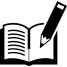 7 общеобразовательных учреждений(среднегодовая численность учащихся – 5646 человека), 525,1 млн.рублей.
11 дошкольных образовательных  учреждений (среднегодовая численность воспитанников – 2405 человека), 409,9 млн.рублей.4 учреждения дополнительного образования детей (численность воспитанников – 5468 человек), 113,7 млн.рублей.3 прочих учреждения образования: КУ «Информационно-методический центр системы образования г.Заречного», МУ «Психолого-социальный центр системы образования «Надежда», Департамент образования, 66,1 млн.рублей.
Проведение оздоровительной кампании детей:
- Лагеря с дневным пребыванием детей (1508 детей)
в 7 общеобразовательных учреждениях
5,4 млн.рублей;
- Загородные лагеря (1018 детей (в т.ч. 111 детей участников СВО)
ДОЛ «Звездочка» 18,3 млн.рублей. 


Субсидия на пополнение (увеличение) уставного фонда муниципального предприятия «Комбинат школьного питания» г. Заречного Пензенской области (организация питания детей), 16,5 млн.рублей.
Всего расходов в 2024 году
 1155,0 млн.рублей
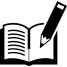 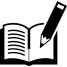 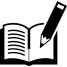 Общее образование (525,1 млн.рублей)
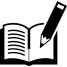 Дошкольное образование (409,9 млн.рублей)
Дополнительное образование детей
(113,7 млн.рублей)
Проведение оздоровительной кампании 
(23,7 млн.рублей)
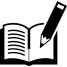 Другие вопросы в области образования 
(82,6 млн.рублей)
10
Приоритетные направления расходов бюджета: расходы на учреждения культуры в 2024 году
Всего расходов в 2024 году 320,3 млн.рублей
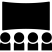 Театр юного зрителя (43,2 млн.рублей)

Центр здоровья и досуга (45,3 млн.рублей)

Дворец культуры «Современник» (60,5 млн.рублей)

Дом культуры «Дружба» (20,6 млн.рублей)

Молодежно-досуговый центр «Ровесник» 
(22,8 млн.рублей)

Музейно-выставочный центр (24,4 млн.рублей)

Информационно-библиотечное объединение  
(31,3 млн.рублей)

Детская школа искусств (дополнительное образование детей) (57,6 млн.рублей)
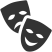 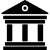 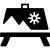 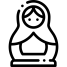 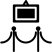 Библиотеки	

Музеи
	
Театральное искусство	

Культурно-досуговые формирования	

Дополнительное образование детей
	
Проведение культурно-массовых мероприятий
	
Другие вопросы в области культуры
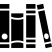 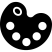 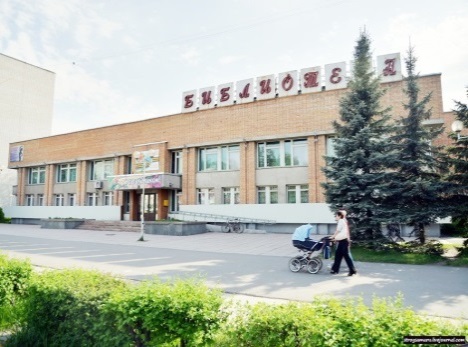 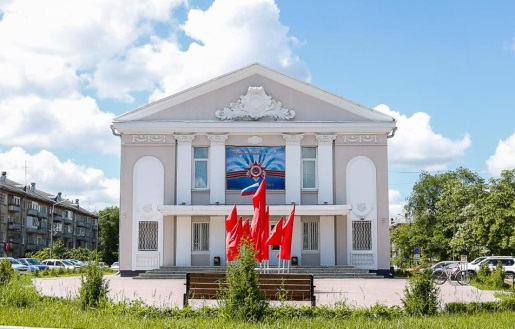 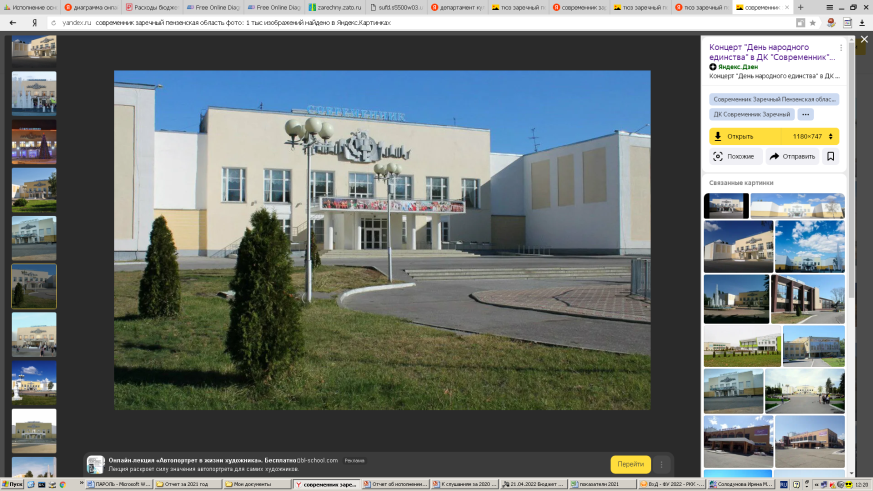 11
Приоритетные направления расходов бюджета:расходы на физическую культуру и спорт в 2024 году
Всего расходов в 2024 году 199,4 млн.рублей
МБУ «Спортивная школа олимпийского резерва «Русь» (самбо, бокс) 276 занимающихся – 17,1 млн.рублей.

МБУ «Спортивная школа олимпийского резерва  «Союз» (плавание, художественная гимнастика, пауэрлифтинг) 400 занимающихся – 62,7 млн.рублей. 

МБУ «Комплексная спортивная школа олимпийского резерва» (лыжные гонки, танцевальный спорт, пулевая стрельба, футбол, каратэ, всестилевое каратэ) 401 занимающихся – 30,6 млн.рублей. 

МБУ «Спортивная школа» (баскетбол, легкая атлетика, настольный теннис) 425 занимающихся – 
21,5 млн.рублей.
 
МАУ «СКК «Союз» (фигурное катание, хоккей)  
214 занимающихся – 33,0 млн.рублей. 

МАУ «ФОК «Лесной» (бокс, баскетбол, скандинавская ходьба) 167 занимающихся – 14,9 млн.рублей.
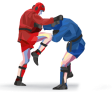 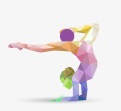 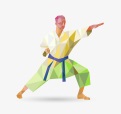 Спорт высших достижений
Массовый спорт
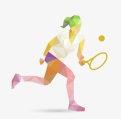 Другие вопросы в области 
физической культуры и спорта
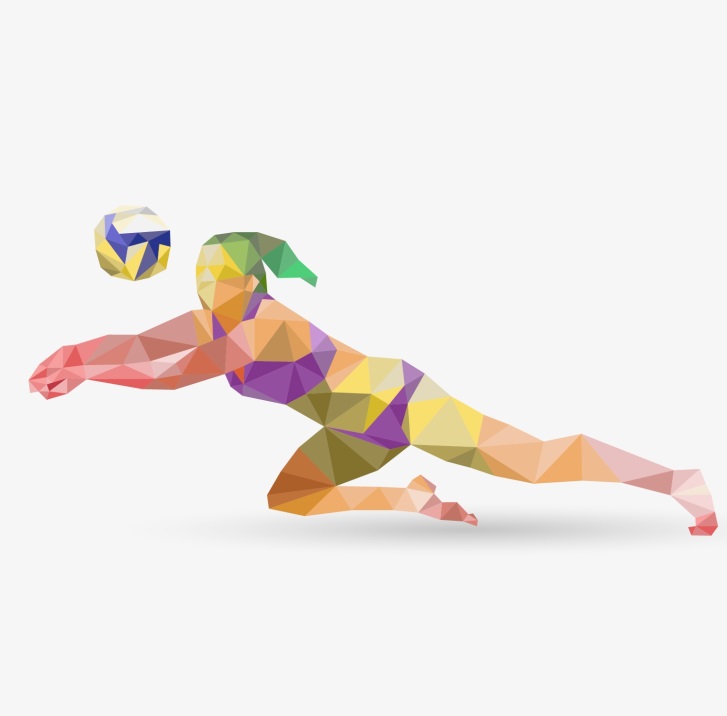 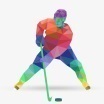 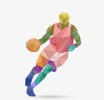 12
Приоритетные направления расходов бюджета:расходы на социальную политику в 2024 году
Всего расходов в 2024 году 386,9 млн.рублей
Охрана семьи и детства 


Социальное обеспечение населения


Социальное обслуживание населения 

Другие вопросы в области социальной политики


Пенсионное обеспечение
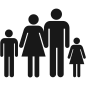 Доля расходов, осуществляемых за счет бюджета Пензенской области - 87,7 % 
(339,4 млн.рублей)
	
Доля расходов, осуществляемых за счет бюджета города Заречного – 2,5 % 
(9,6 млн.рублей)

Доля расходов, осуществляемых за счет федерального бюджета - 9,8 % 
(37,9 млн.рублей)
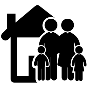 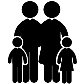 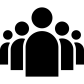 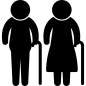 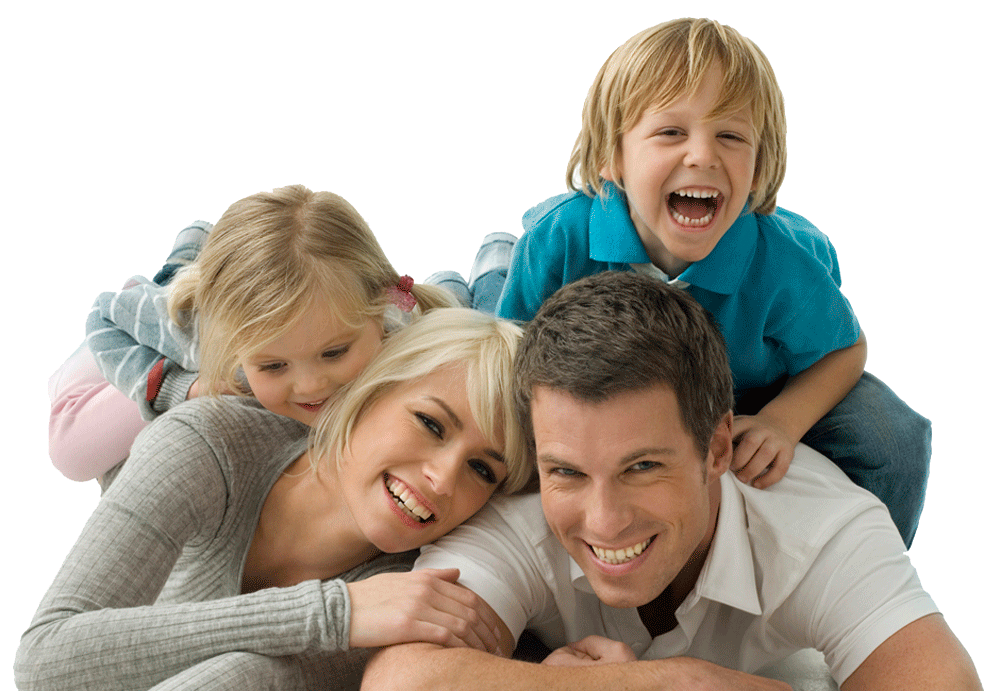 13
Объем расходов на обслуживание муниципального долга
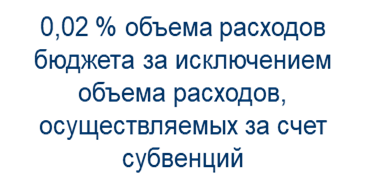 0,5 
млн.рублей
0,4 
млн.рублей
Факт 2023 год
Факт 2024 год
Расходы на обслуживание муниципального долга соответствуют требованиям статьи 111 Бюджетного кодекса Российской Федерации – не более 15% к расходам бюджета, за исключением объема расходов, которые осуществляются за счет субвенций, предоставляемых из бюджетов бюджетной системы Российской Федерации
14
Расходы бюджета на реализацию муниципальных программ в 2024 году (часть 1)
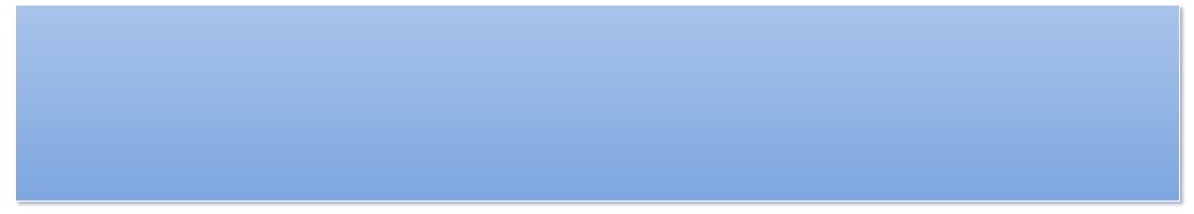 15
Расходы бюджета на реализацию муниципальных программ в 2024 году (часть 2)
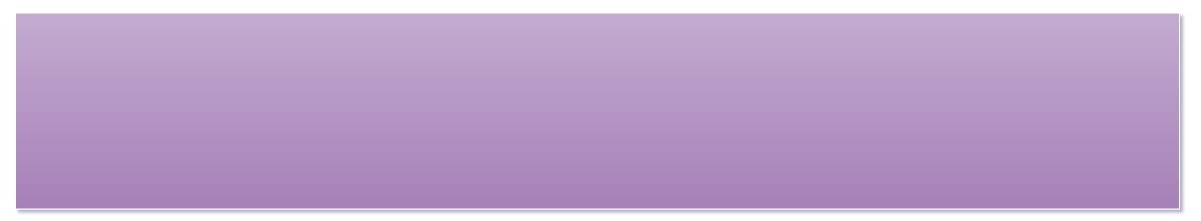 16
Расходы бюджета на реализацию муниципальных программ в 2024 году (часть 3)
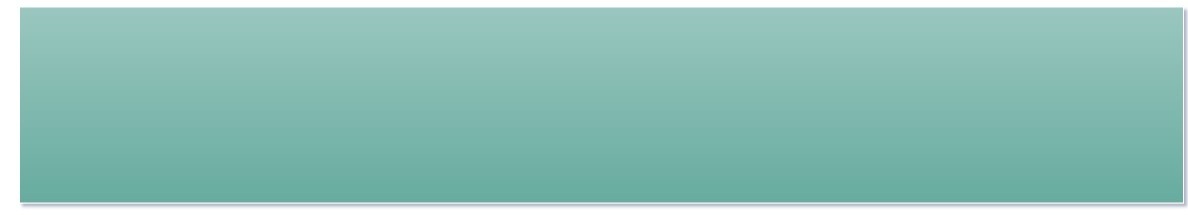 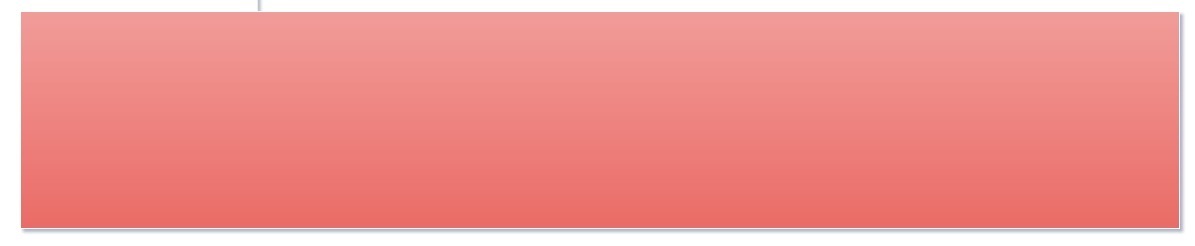